Byttes ut med
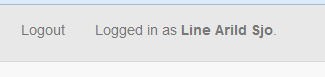 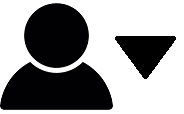 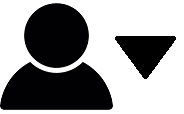 Tooltip: «Pålogget som» <brukernavn>
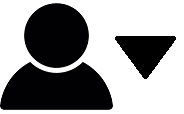 OnClick:
Min konto
Viser samlinger bruker har tilgang til.
Samling valgt ved pålogging er merket
Samlinger
     Arkeologi
     Lav
     Mose
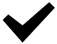 Logg ut